Université, chahid Hamma Lakhdar d’El Oued Département d'Informatique
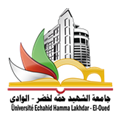 Applications Mobiles
Environnement de développement pour             « la plate-forme Android »
3L Informatique
2017-2018                            Mr.  K. Mohib Eddine
Environnement de Développement Android
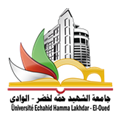 Android est: 

•  Une combinaison de trois éléments: 

- Un système d’exploitation open source pour terminaux mobiles 

- Une plateforme de développement open source pour créer des applications mobiles 

- Terminaux, particulièrement téléphones mobiles, qui exécutent le système d’exploitation Android et les applications mobiles conçues pour ce système
09/02/2018
Applications Mobiles
2
Environnement de Développement Android
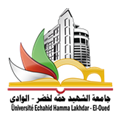 Android Platforms: More and more equipments
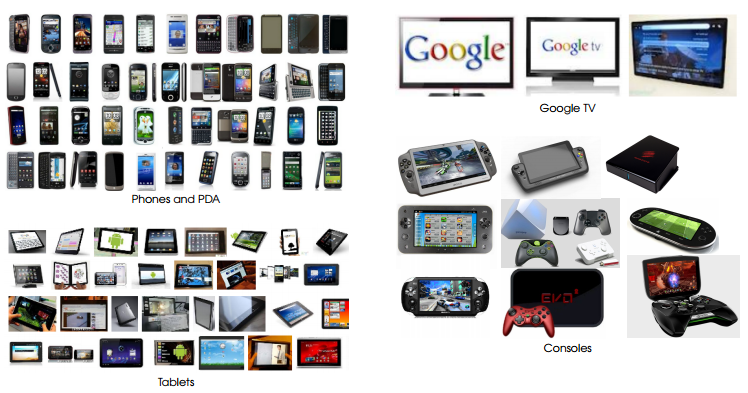 09/02/2018
Applications Mobiles
3
Environnement de Développement Android
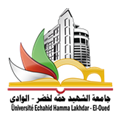 Langages De Développement: 

     •  Langage Java avec Android SDK (Software Dev. Kit) 
     •  Langage C++ avec Android NDK (Native Dev. Kit) 

 Utilisation d'un IDE (Integrated Development Environment)                  est recommandée 

•  Android Studio (IntelliJ-IDEA adapté pour Android) 
•  Eclipse (avec le plugin ADT) 
•  Autres IDE peuvent être utilisés tels que NetBeans
09/02/2018
Applications Mobiles
4
Environnement de Développement Android
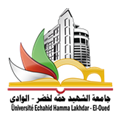 ADT
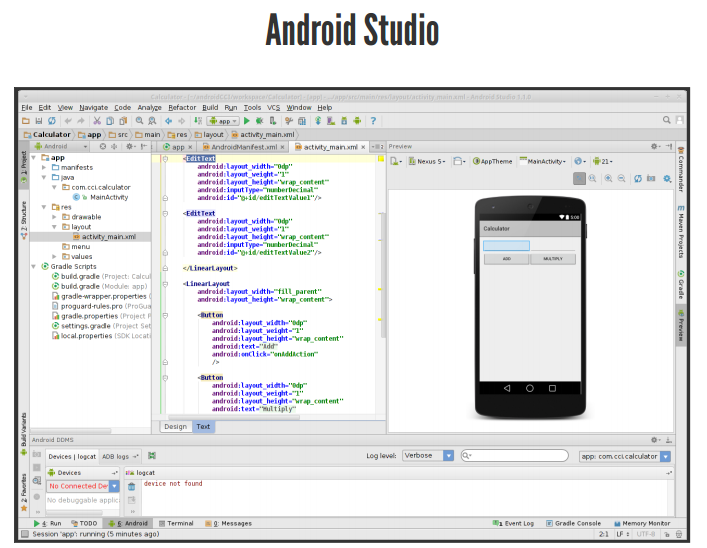 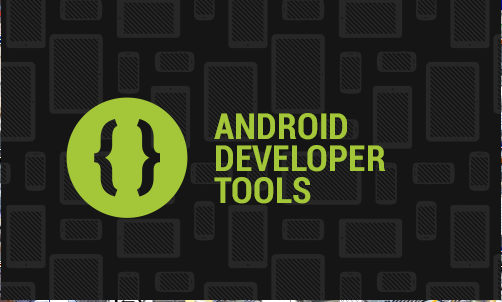 09/02/2018
Applications Mobiles
5
Variable d’environnement
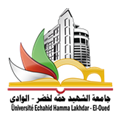 Installer et configurer l’environnement d’exécution Java
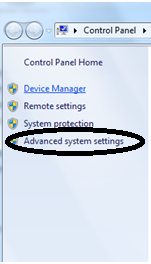 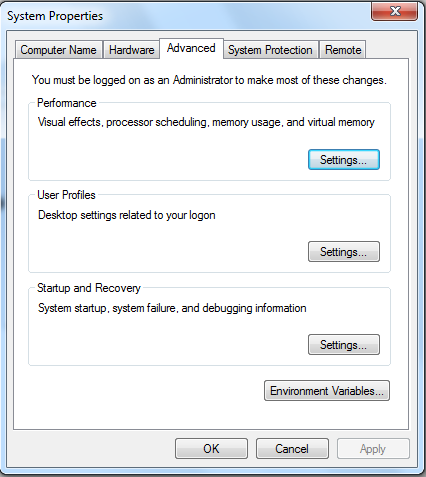 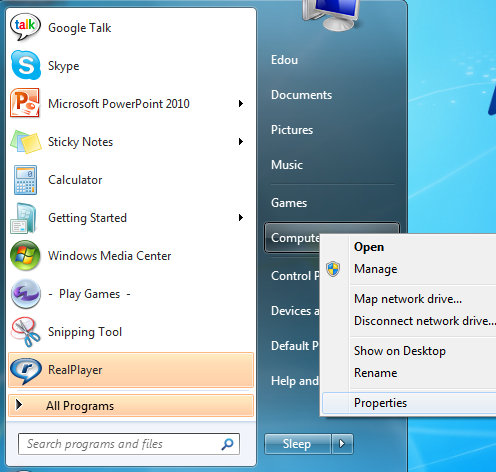 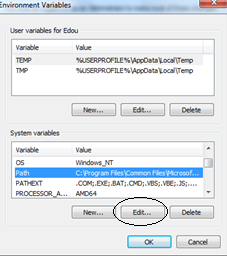 Placer le curseur  A la fin du champs  puis ajouter un ; ensuite ajouter le chemin De votre jdk! Finalement appuyer sur OK!
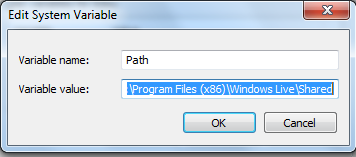 09/02/2018
Applications Mobiles
6
Deux options pour le SDK (cas de ADT)
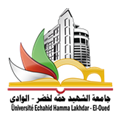 Télécharger éclipse, le SDK, et le ADT séparément 

Télécharger le ADT Bundle « All In One » qui inclut éclipse, le SDK (core) et le plugin ADT
NB: ADT: Android Développement Kit est le plugin qui permet de développer des projets Android avec éclipse
09/02/2018
Applications Mobiles
7
Choix 2
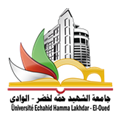 Télécharger Android Adt Bundle  éclipse + SDK + ADT (moins de configuration à faire)
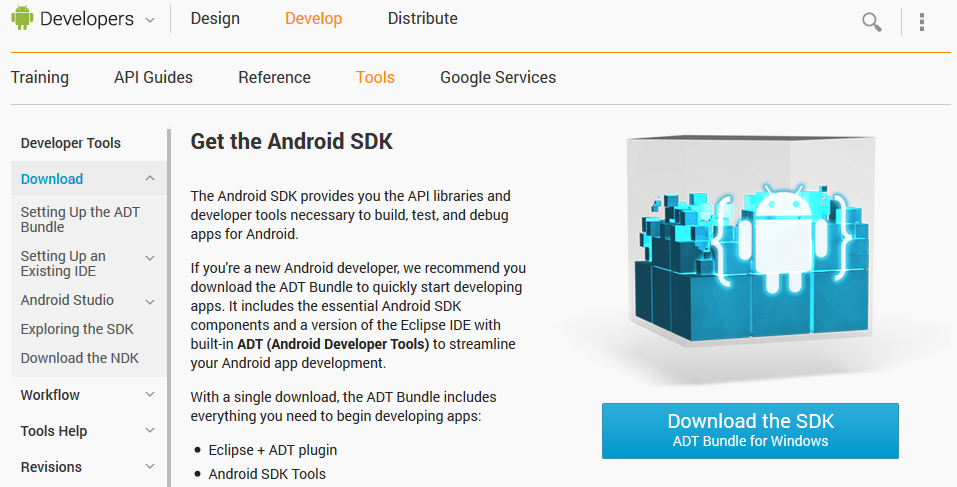 09/02/2018
Applications Mobiles
8
ADT Bundle
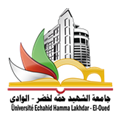  Téléchargez le ici :
http://developer.android.com/sdk/index.html#win-bundle

 Décompressez le dossier téléchargé dans un répertoire de votre choix sur votre ordinateur!
P.S: De préférence, mettez tous dans un même dossier dédié à Android (C:\Android)
09/02/2018
Applications Mobiles
9
Configurer le SDK
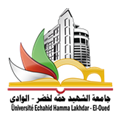 Compléter votre SDK en suivant ce lien 
http://developer.android.com/sdk/installing/adding-packages.html

N.B: Le temps d’exécution de cette étape dépend des options que vous aurez coché dans l’écran qui apparait, si vous voulez toutes les versions d’Android alors cochez tout, sinon choisissez une des plus récents
09/02/2018
Applications Mobiles
10
Configurer un « appareil virtuel Android »
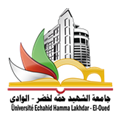 Avant de procéder au développement, il faut au moins avoir un appareil physique pour tester l’application à développer
en cas d’absence d’un appareil physique       l’émulateur représente la meilleure façon de tester les applications.
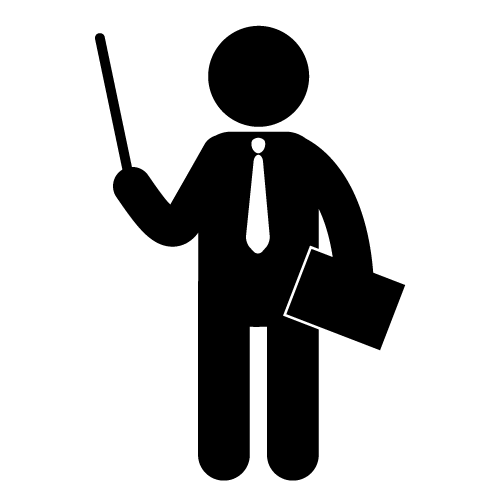 Android Virtual Device 
 AVDs permet de simuler l'exécution d'un appareil Android sur un ordinateur

    - création d’un profil d’appareil de test en personnalisant:                          version Android, modèle CPU, Mémoire…

    - émulation les différents périphériques disponibles sur l’appareil choisi

    - facilitant le développement, le déploiement et l’exécution des applications mobiles développées.
09/02/2018
Applications Mobiles
11
Configurer un « appareil virtuel Android »
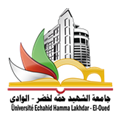 AVD Manger + Emulateur de l’ADT
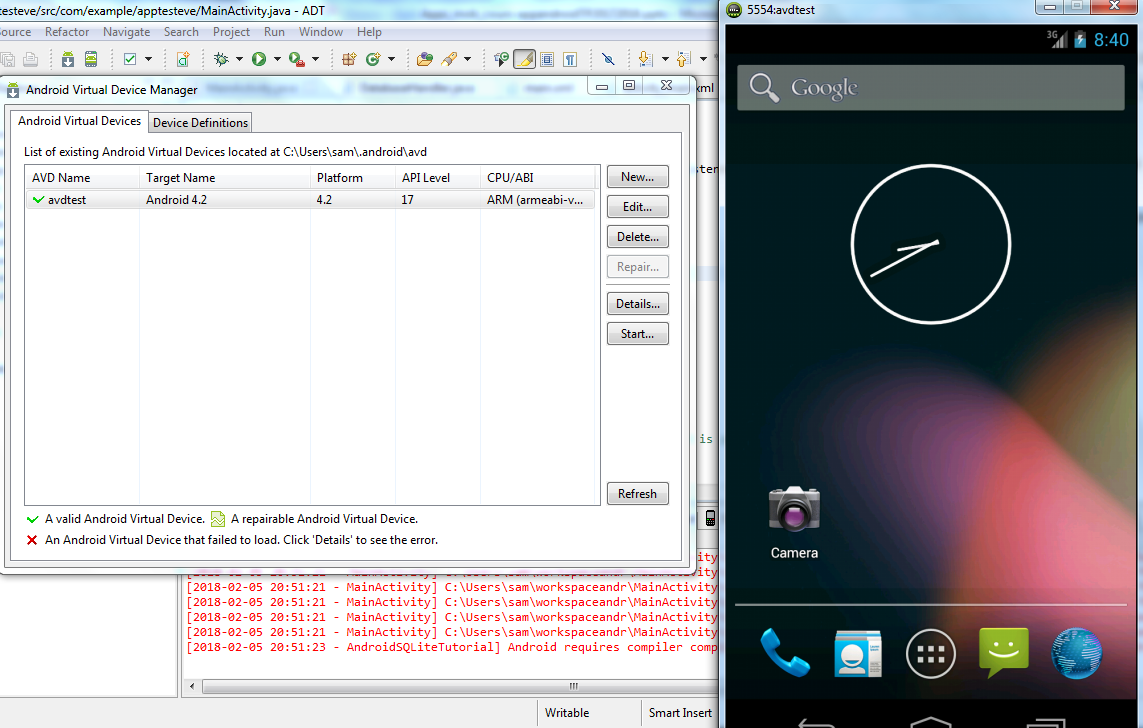 09/02/2018
Applications Mobiles
12
Configurer un « appareil virtuel Android »
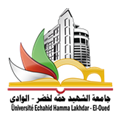 AVD Manger + Emulateur de Android Studio
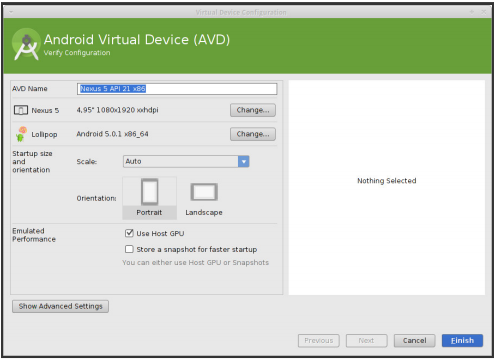 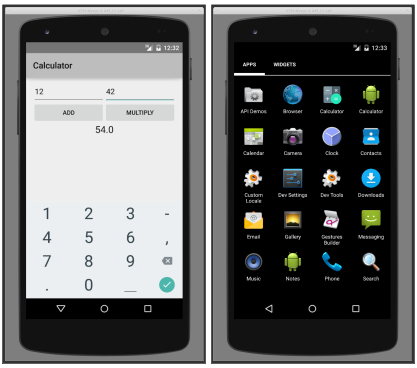 09/02/2018
Applications Mobiles
13
Configurer un « appareil virtuel Android »
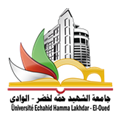 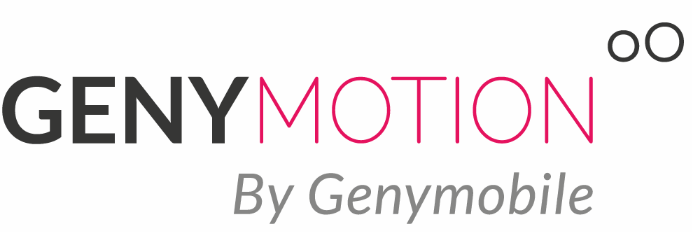 Autre possibilité
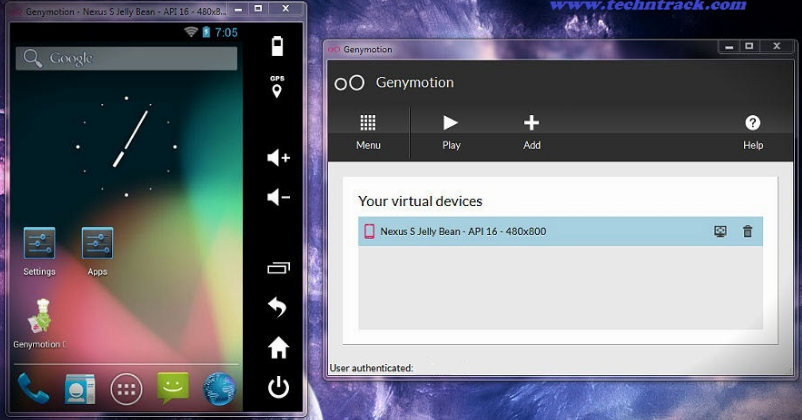 09/02/2018
Applications Mobiles
14
premier projet Android
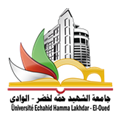 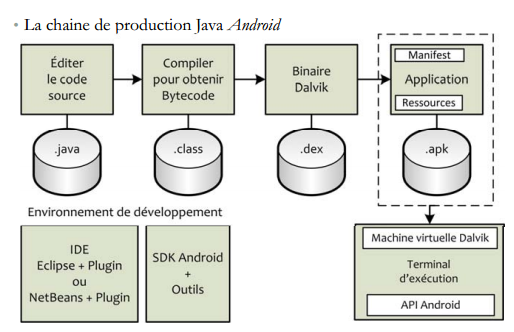 09/02/2018
Applications Mobiles
15
premier projet Android
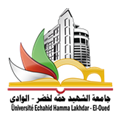 Une application Android est un assemblage de composants liés grâce à un fichier de configuration.
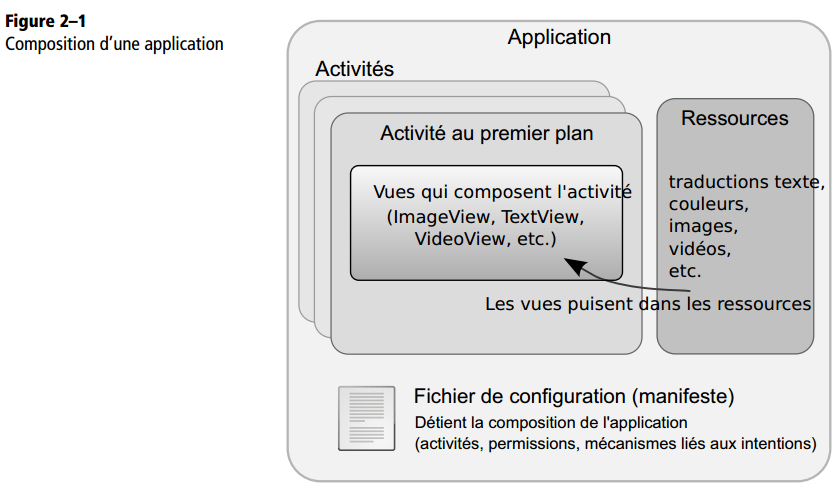 09/02/2018
Applications Mobiles
16
premier projet Android
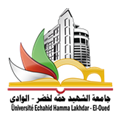 Après avoir cliqué sur l’icône de création de projet Android (ou File > New > Android Project), la fenêtre d’assistant s’ouvre pour vous proposer de renseigner les différents paramètres du projet.
En cliquant sur Finish, ADT crée pour vous la structure du projet dans Eclipse. Un projet d’une application Android possède une arborescence spécifique.
L’arborescence du projet est découpée en plusieurs éléments

     - Tous les fichiers sources iront dans le répertoire src.
09/02/2018
Applications Mobiles
17
premier projet Android
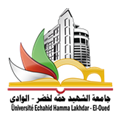 Un projet d’une application Android possède une arborescence
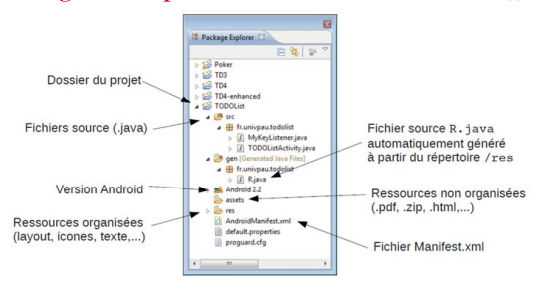 Sous ADT+Eclipse
09/02/2018
Applications Mobiles
18
premier projet Android
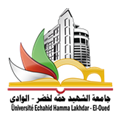 Un projet d’une application Android possède une arborescence
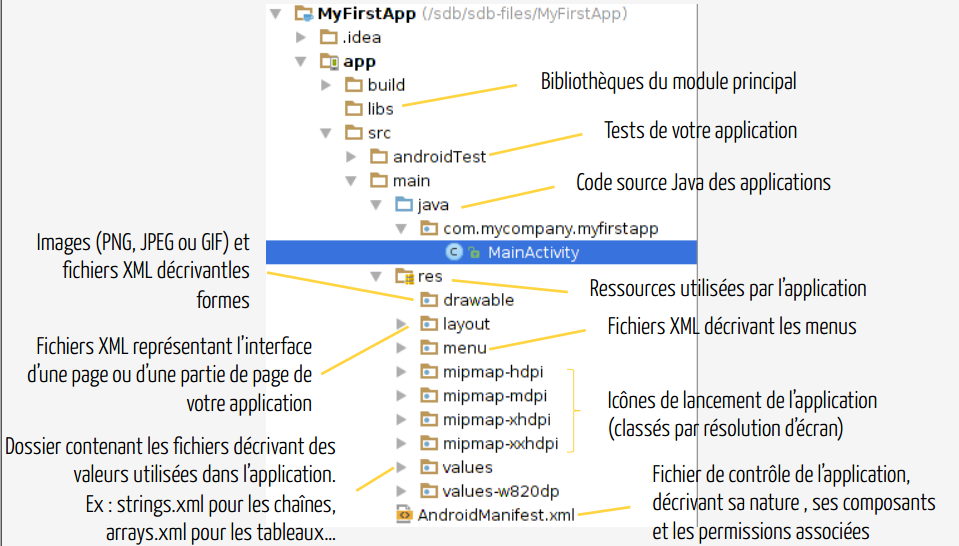 Sous Android studio
09/02/2018
Applications Mobiles
19
premier projet Android
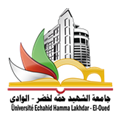 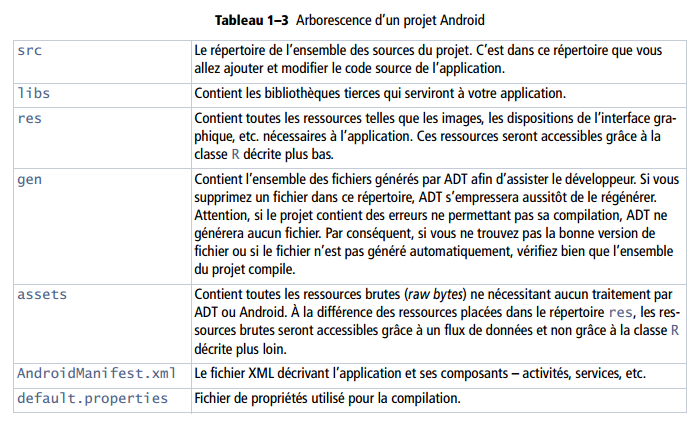 09/02/2018
Applications Mobiles
20
premier projet Android
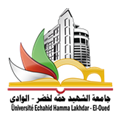 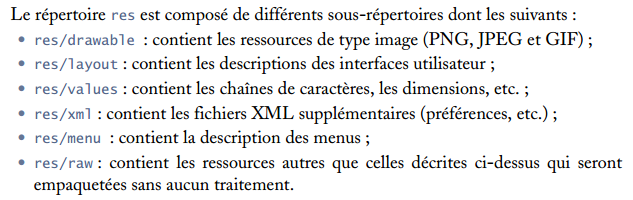 09/02/2018
Applications Mobiles
21
Application Android : composition
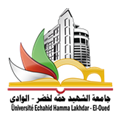 Composants d’application mobile Android 

•  Une application Android est formée d’un ensemble de composants déclarés dans le Manifeste

•  Un composant peut être: 

•  Activity: les différents écrans de l'application

  Service: un composant qui s'exécute en tâche de fond

•  Broadcast Receiver: réception de notifications

•  Content Provider: Fournisseur de contenu : gestion et partage des données
09/02/2018
Applications Mobiles
22
Application Android : composition (Manifeste)
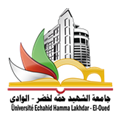 AndroidManifest.xml
Le point de départ de toute application Android qui se trouve à la racine du projet 

 présente des informations essentielles sur l'application au système Android avant de pouvoir exécuter code de l'application.

 déclare ce que contiendra l’application (activités, services, etc)

 Spécifie comment les composants sont liés à Android (par exemple: l’activité qui doit apparaître dans le menu principal du terminal (appelé "lanceur" ou "launcher").

- indique les permissions dont a besoin l’application (les activités ou les services) pour fonctionner correctement (e.g. webcam, network, location, access, ...)
09/02/2018
Applications Mobiles
23
Application Android : composition (Manifeste)
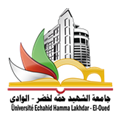 Fichier Manifeste d'une application
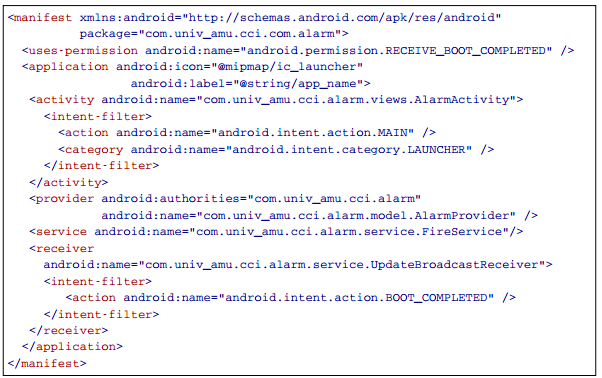 09/02/2018
Applications Mobiles
24
Application Android : composition (Manifeste)
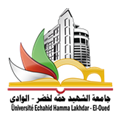 AndroidManifest.xml (Conventions)
Il nomme le package Java de l'application (l'identifiant unique du package pour l'application)

- Il déclare le niveau minimum de l'API  Android (SDK) que l'application nécessite

Il répertorie les bibliothèques auxquelles l'application doit être liée

- Seulement  deux éléments sont requis:
   <manifest>: contains the package, the version... this root englobes the whole manifest
  <application>: describes the application and contains the list of                      its components

 dans ces éléments

 Toutes les valeurs sont définies par des attributs
Tous les noms d'attribut commencent par  android:prefix
sauf pour certains attributs de l'élément racine <manifest>
09/02/2018
Applications Mobiles
25
Application Android : composition (Manifeste)
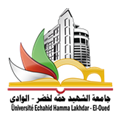 AndroidManifest.xml
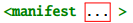 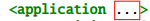 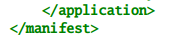 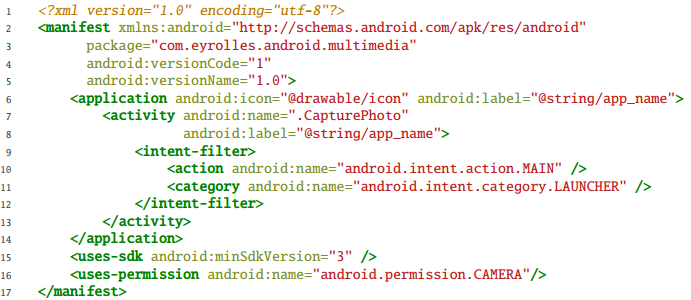 Name of the Java package for the app
minimum level of the Android API
09/02/2018
Applications Mobiles
26
Application Android : composition (Manifeste)
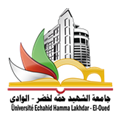 AndroidManifest.xml (Permissions)
- Si une application a besoin d'accéder à une fonctionnalité protégée par une autorisation
 accéder  aux parties protégées de l'API (GPS, Internet, etc.)

- elle doit spécifier l'autorisation avec un élément                           <uses-permission> dans le manifeste
Il existe plusieurs autorisations standard:

  android.permission.CALL_EMERGENCY_NUMBERS
  android.permission.READ_OWNER_DATA
  android.permission.SET_WALLPAPER
  android.permission.DEVICE_POWER
- Il est également possible de définir  des propres autorisations
09/02/2018
Applications Mobiles
27
Application Android : composition (Manifeste)
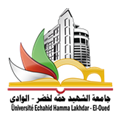 AndroidManifest.xml
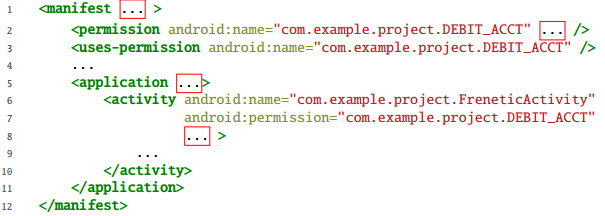 09/02/2018
Applications Mobiles
28
Application Android: composition (Broadcast Receiver)
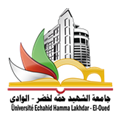 Un Intent peut être diffusé à l’ensemble des applications du système pour fournir des informations sur l’environnement (appel entrant, réseau Wi-Fi connecté, etc.) à destination des autres applications,
- ces Intents sont appelés des Broadcast Intents alors ses récepteurs sont appelés les Broadcast Receiver ou « récepteurs d’Intents ».
- La première étape pour cette diffusion consiste à envoyer un Intent au système grâce à la méthode sendBroadcast() d’une activité
La seconde étape consiste à définir un filtre d’Intents dans le fichier de configuration de l’application 

puis à écouter le flux de messages grâce à un objet BroadcastReceiver.

 À chaque fois que cet écouteur recevra un message, le système appellera sa méthode onReceive().
09/02/2018
Applications Mobiles
29
Application Android: composition (Broadcast Receiver)
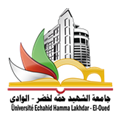 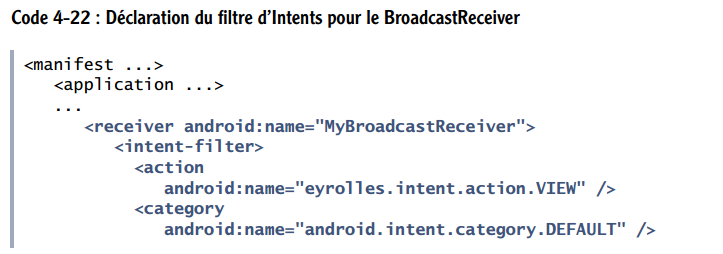 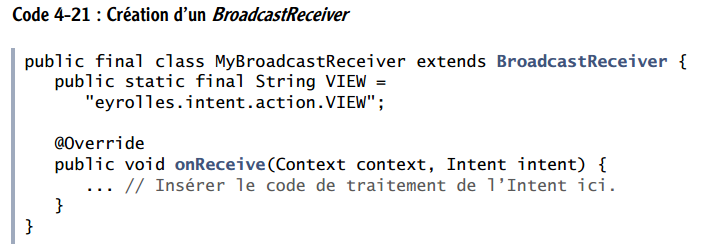 09/02/2018
Applications Mobiles
30
Application Android: composition (Service )
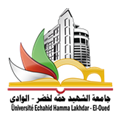 Processus qui tourne en arrière plan et n’a pas d’interface 
•  Peut être démarré et géré à partir d’activités, de Broadcast Receivers ou autres services 
•  Idéal pour des situations où une application a besoin de continuer à réaliser des tâches sans avoir besoin d’une interface visible pour l’utilisateur 
•  Peut notifier les utilisateurs d’évènements grâce aux notifications et toasts 
•  Peut lancer des Intents
•  Services ont une plus forte priorité que les autres processus et sont terminés en dernier par le système, s’il a besoin de ressources 
•  Le service sera redémarré automatiquement dès que les ressources nécessaires sont disponibles à nouveau
09/02/2018
Applications Mobiles
31
Fonctionnalités à disposer
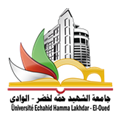 Android fournit un certain nombre de fonctionnalités pour aider à développer des applications.
Stockage 

 empaqueter (packager) des fichiers de données dans une application

- réserver un petit emplacement sur le terminal lui-même ou une carte SD, pour y stocker une base de données ou des fichiers contenant des informations nécessaires à  l’application.
Réseau
- tirer parti de l’accès à Internet via un support de communication quelconque
09/02/2018
Applications Mobiles
32
Fonctionnalités à disposer
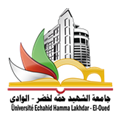 Multimédia  

 enregistrer et jouer de la musique et de la vidéo

- prendre des photos ou enregistrer des mémos vocaux.
GPS
- indiquer aux applications où se trouve le terminal par Les fournisseurs de positionnement (cartes, données géographiques, trace du terminal)
Services téléphoniques
- passer des appels, envoyer et de recevoir des SMS (technologie téléphonique moderne)
09/02/2018
Applications Mobiles
33
premier projet Android
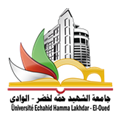 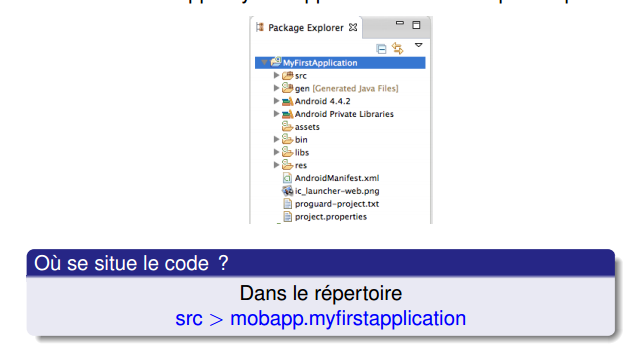 09/02/2018
Applications Mobiles
34
premier projet Android
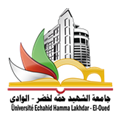 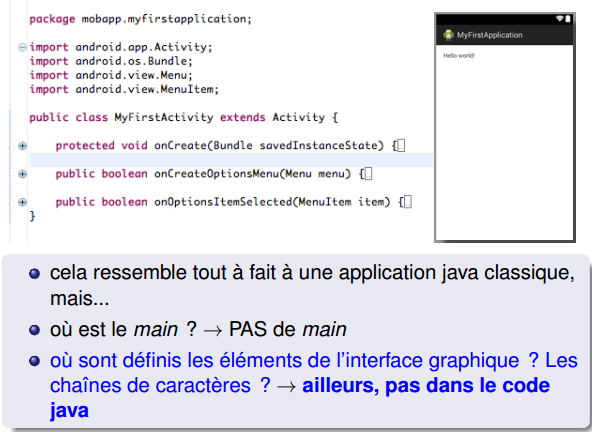 09/02/2018
Applications Mobiles
35
premier projet Android
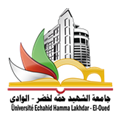 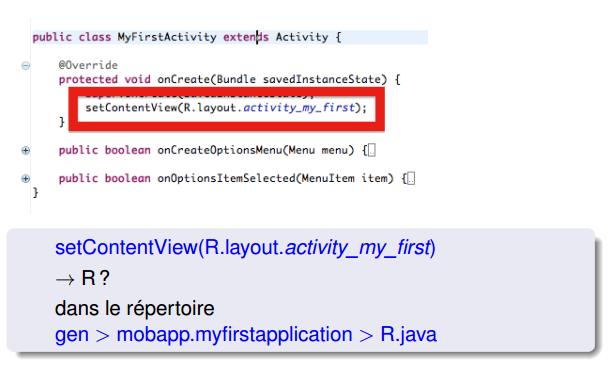 - Une fois le projet est compilé, le fichier R.java sera ajouté dans le répertoire gen
09/02/2018
Applications Mobiles
36
premier projet Android
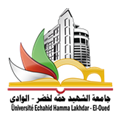 Le fichier R.java fourni toutes les références des ressources incluses dans le répertoire res
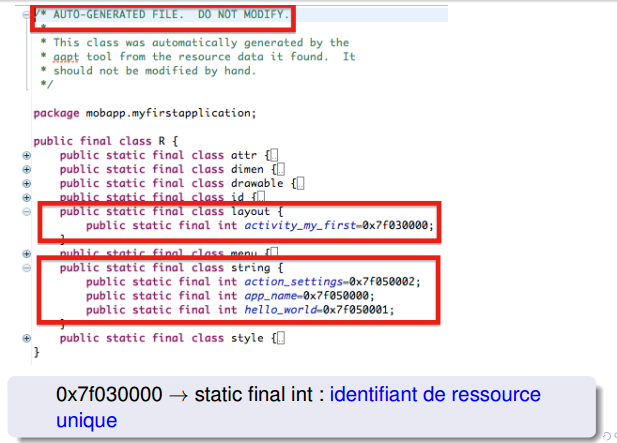 09/02/2018
Applications Mobiles
37
premier projet Android
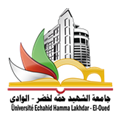 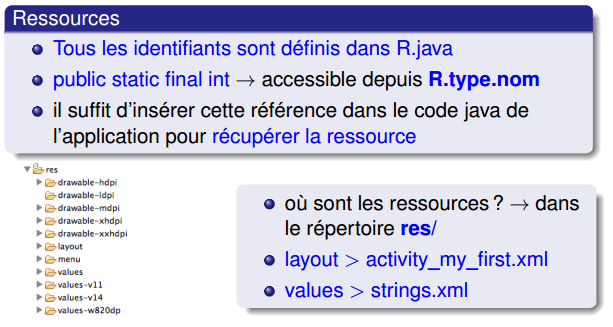 09/02/2018
Applications Mobiles
38
premier projet Android
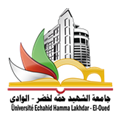 toutes les chaînes de caractères doivent être définies dans le fichier res/values/strings.xml
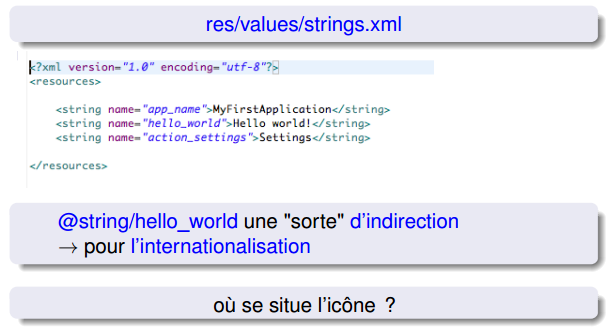 09/02/2018
Applications Mobiles
39
premier projet Android
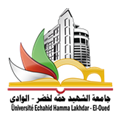 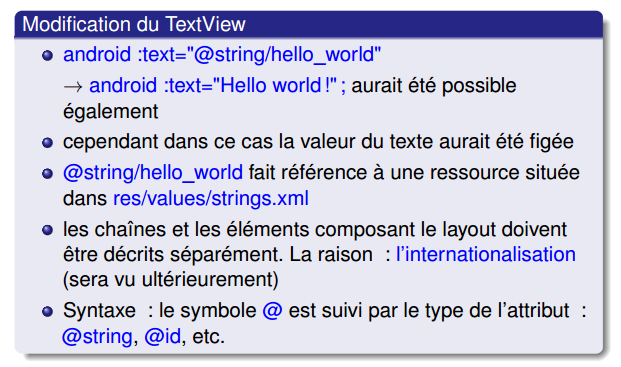 09/02/2018
Applications Mobiles
40
premier projet Android
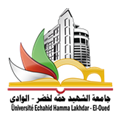 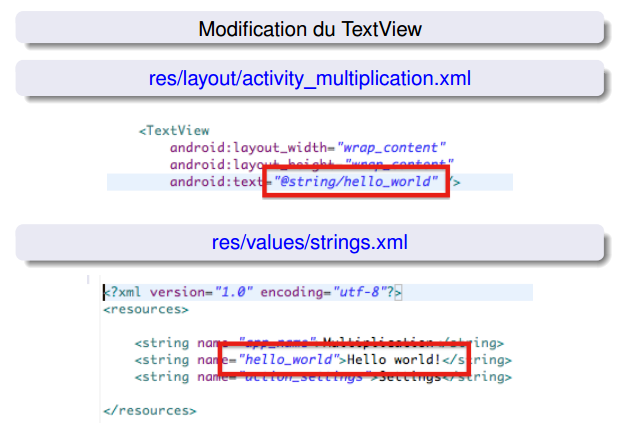 09/02/2018
Applications Mobiles
41
premier projet Android
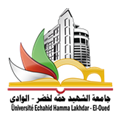 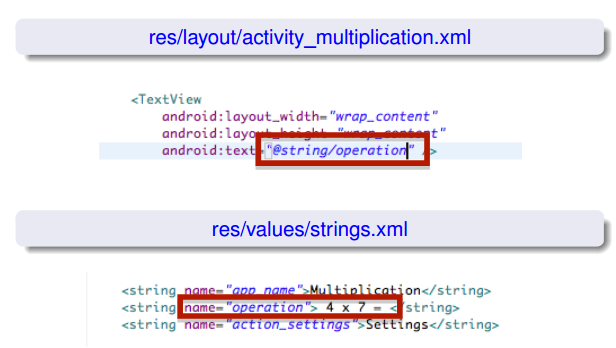 09/02/2018
Applications Mobiles
42
Déboguer une application Android
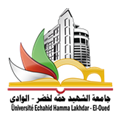 Le débogage est une étape essentielle dans le cycle de vie du développement d’une application.
Quand on veut déboguer en Java, sans passer par le débogueur, on utilise souvent System.out.println afin d'afficher des valeurs et des messages dans la console. 

le module ADT permet aussi le débogage de l’application
de la même façon qu’avec n’importe quelle autre application Java.
09/02/2018
Applications Mobiles
43
Déboguer une application Android
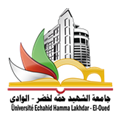 Pour déboguer un code, il est utile d’ajouter des points d’arrêt dans le code pour stopper momentanément l’exécution de l’application 

Pour ajouter un point d’arrêt à votre code, utiliser le menu Run >
Toggle Breakpoint
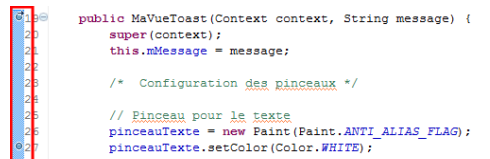 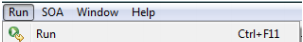 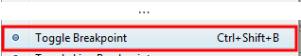 cliquer sur le bouton de débogage
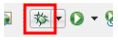 les touches usuelles pour déboguer une application sont les suivantes :
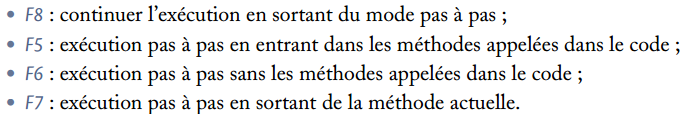 09/02/2018
Applications Mobiles
44
Déboguer une application Android
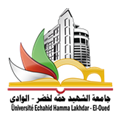 le Logcat est un outil de l'ADT, une sorte de journal qui permet de lire des entrées, mais surtout d'en écrire.
Dans Eclipse, allez dans Window > Show View > Logcat. Normalement, il s'affichera en bas de la fenêtre, dans la partie visible à la figure suivante.
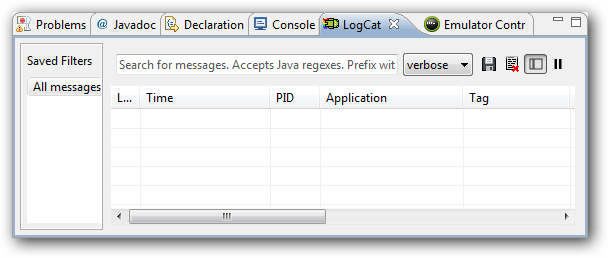 La première chose à faire, c'est de cliquer sur le troisième bouton en haut à droite
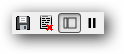 09/02/2018
Applications Mobiles
45
Déboguer une application Android
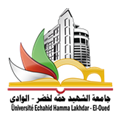 Vous pouvez ensuite filtrer les messages que vous souhaitez afficher dans le Logcat à l'aide de la liste déroulante visible à la figure suivante.
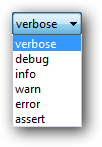 Pour ajouter des entrées manuellement dans le Logcat, vous devez tout d'abord importer android.util.Log dans votre code. 
 Vous pouvez ensuite écrire des messages à l'aide de plusieurs méthodes

Log.v("Étiquette", "Message à envoyer") pour vos messages communs.
Log.d("Étiquette", "Message à envoyer") pour vos messages de debug.
Log.i("Étiquette", "Message à envoyer") pour vos messages à caractère informatif.
Log.w("Étiquette", "Message à envoyer") pour vos avertissements.
Log.e("Étiquette", "Message à envoyer") pour vos erreurs.
09/02/2018
Applications Mobiles
46
Déboguer une application Android
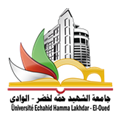 Par exemple avec le code :
Log.d("Essai", "Coucou les Zéros !");
TextView x = null;
x.setText("Va planter");
On obtient la figure suivante.
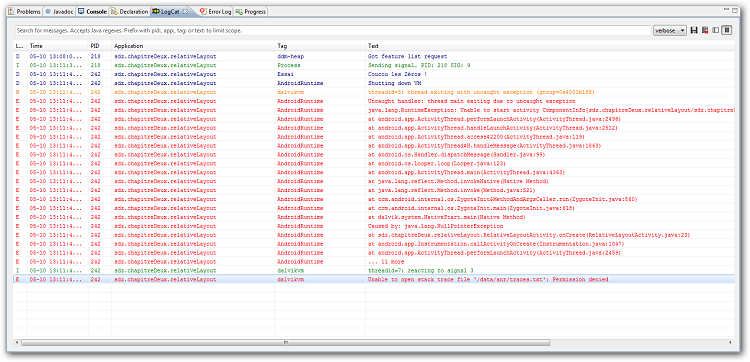 À la figure suivante, on peut voir le message que j'avais inséré.
09/02/2018
Applications Mobiles
47
message « Toasts »
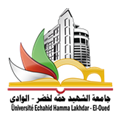 Un toast fournit un message simple de feedback, d'une opération dans un « popup » durant une période « timeout » définie
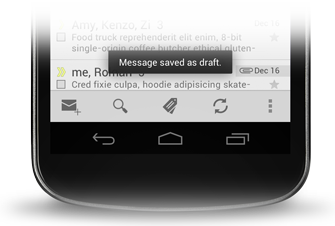 import android.widget.Toast;
import android.view.View;
makeText(Context,text,time);
LENGTH_SHORT
LENGTH_LONG
show();// pour afficher le message
Exemple: Toast.makeText(context, text, duration).show();
Changer la position de toast par la méthode:
setGravity(int, int, int)
Exemple: toast.setGravity(Gravity.TOP|Gravity.LEFT, 0, 0);
09/02/2018
Applications Mobiles
48
message « Toasts »: exemple
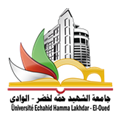 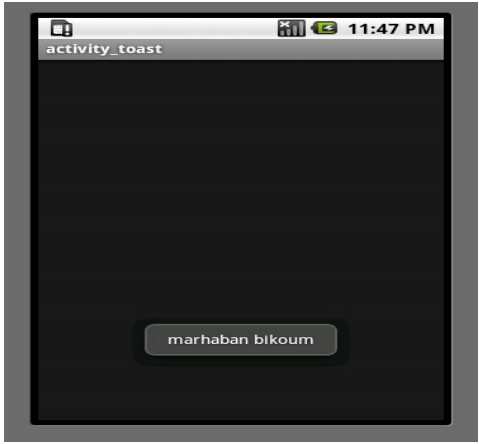 package com.exemple.myApplication;
import android.app.Activity;
import android.os.Bundle;
import android.widget.Toast;
import android.view.View;
public class myActivity extends Activity
{
    @Override
    public void onCreate(Bundle savedInstanceState)
    {
        super.onCreate(savedInstanceState);
        setContentView(R.layout.main);
this.setTitle("activity_toast");
Toast.makeText(myActivity.this,"marhaban bikoum ",0).show();
    }
}
09/02/2018
Applications Mobiles
49
Boites de dialogue
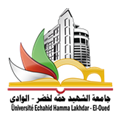 Dans le code de votre activité, il est nécessaire d’importer les API suivantes :
import android.app.AlertDialog;
import android.app.AlertDialog.Builder;
AlertDialog.Builder alertbuild = new AlertDialog.Builder(this);
alertbuild.setTitle("dialog title !");
alertbuild.setMessage("alert dialogue example!");
alertbuild.show();
09/02/2018
Applications Mobiles
50
Communication entre applications : la classe Intent
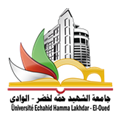 La communication interne du système Android est basée sur l’envoi et la réception de messages exprimant l’intention d’une action
Ces messages assurent l’interaction entre les différents composants du système , applications installées sur l’appareil ou avec l’utilisateur via L’objet Intent
Les intentions « Intent »: Un message asynchrone qui permet à un composant d'une application de demander une fonctionnalité à partir d'un autre composant Android.
09/02/2018
Applications Mobiles
51
Communication entre applications : la classe Intent
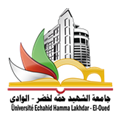 objet de la classe « Intent », ce message peut contenir toutes les informations nécessaires à la réalisation de l’action :

• informations à destination du composant qui le réceptionnera (action à effectuer et les données avec lesquelles agir) ;

• informations nécessaires au système pour son traitement (catégorie du composant cible du message et instructions d’exécution de l’action).
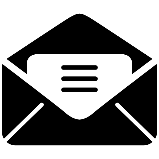 Valeur de clé
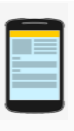 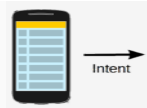 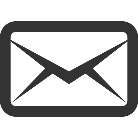 09/02/2018
Applications Mobiles
52
Une application : plusieurs activités
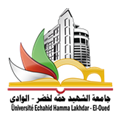 Enchaînement des Activités via les Intents
Plusieurs activités

 Une application est souvent composée de plusieurs écrans qui s’enchaînent les uns à la suite des autres en fonction de l’utilisateur

 chaque écran est représenté par une activité définissant son interface utilisateur et sa logique


 On a vu : l’activité principale (celle ouverte directement par l’utilisateur).

 Souvent on a besoin d’activités indépendantes (options, aide, menu ...).

 l’enchainement de ces activités est assuré par l’objet Intent
09/02/2018
Applications Mobiles
53
Une application : plusieurs activités
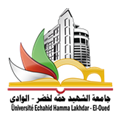 Enchaînement des Activités via les Intents
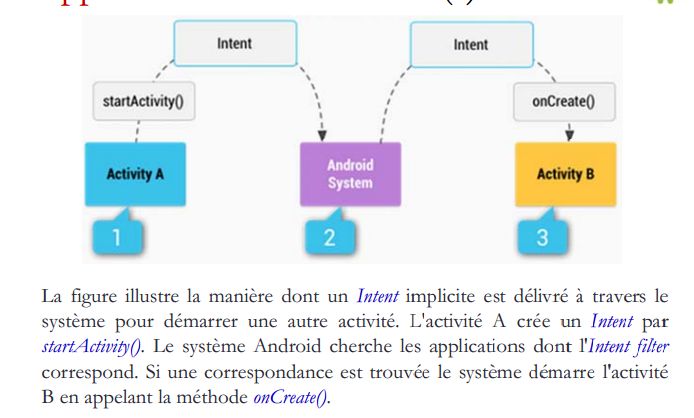 09/02/2018
Applications Mobiles
54
Une application : plusieurs activités
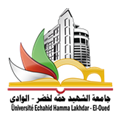 Enchaînement des Activités via les Intents
Pour mettre en place le passage d’une activité à une autre il faut mettre dans le code de l’activité appelante:
• On crée un objet Intent
 Le premier argument représente le contexte et le second représente l’activité d’arrivée (souhaite démarrer). 
Puis on utilise la méthode startActivity() avec comme argument l’intent crée.
Intent myIntent= new Intent (this, nom_Activity_appelée.class); 
startActivity(myIntent);
Avant de pouvoir démarrer l’activité, il faut au préalable la déclarer dans le fichier de configuration AndroidManifest.xml de l’application.
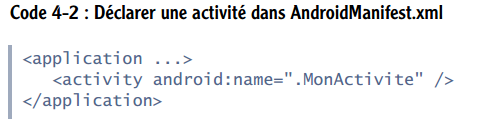 09/02/2018
Applications Mobiles
55
Une application : plusieurs activités
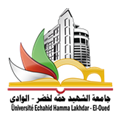 Enchaînement des Activités via les Intents
Dans certains cas, les activités réceptrices ont besoins de données supplémentaires

 la classe Intent dispose de méthodes où un objet de type Bundle véhiculera les données d’une activité à une autre..
- L’échange des données se fait par l’association d’une clé (représentée par une chaîne de caractères) à une donnée à échanger
- Pour ajouter chaque donnée à échanger, il faut appeler la méthode putExtra avec la clé et la donnée à échanger
- Pour récupérer les données contenues dans l’objet Bundle transmis à l’aide de la méthode getExtras. 
- Une fois l’objet Bundle récupéré, on appele l’une des méthodes getXXX correspondant au type de la donnée recherchée (getString type String, getInt  type Int, etc.) en spécifiant le nom de la clé associée pour récupérer les informations.
09/02/2018
Applications Mobiles
56
Une application : plusieurs activités
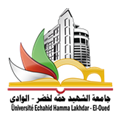 Enchaînement des Activités via les Intents
•  Pour ajouter donnée à échanger via l’Intent:
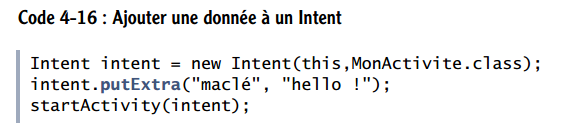 •  Pour récupérer le contenu des variable depuis l’Intent:
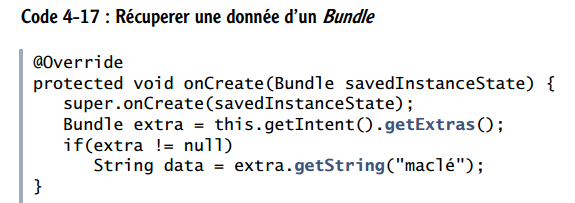 09/02/2018
Applications Mobiles
57
Utiliser le concepteur graphique dans Eclipse
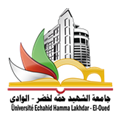 pour réaliser des interfaces graphiques, on peut utiliser le concepteur graphique dans Eclipse
Le module ADT (Android Developement Tools) d’Eclipse fournit un grand nombre d’outils au niveau de l’édition, de la structure du projet, de la compilation, du débogage ou des différentes fenêtres de génération. 

 Parmi ces outils, il en existe un qui permettant de visualiser et d’éditer l’interface utilisateur des activités désirées.
Cet outil, nommé concepteur est disponible lorsque vous éditez une déclaration d’interface utilisateur, c’est à dire un fichier XML localisé dans /res/layout de votre projet.
09/02/2018
Applications Mobiles
58
Utiliser le concepteur graphique dans Eclipse
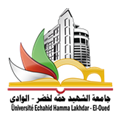 Sélectionnez l’onglet Layout et non <nom_layout>.xml en bas de la vue d’édition pour disposer de l’aperçu en temps réel.
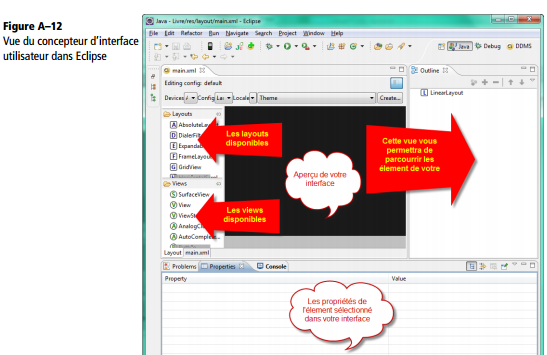 09/02/2018
Applications Mobiles
59
Naviguer dans le concepteur d’interfaces
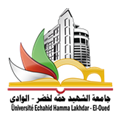 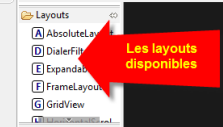 Dans la partie supérieure gauche:
vous trouverez tous les types de gabarits
 de mise en page (layouts) disponibles que vous  pourrez intégrer dans votre interface. 



Dans la partie inférieure gauche:
 vous trouverez tous les types de vues(views) que vous pouvez intégrer dans votre interface.
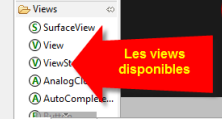 09/02/2018
Applications Mobiles
60
Naviguer dans le concepteur d’interfaces
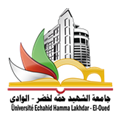 Sur la droite se trouve la fenêtre Outline 

qui est un aperçu de notre schéma XML.
Cette fenêtre fournie par Eclipse est très importante car dans certains cas elle vous permettra d’accéder à des éléments de votre interface qui ne le seront pas via la zone centrale
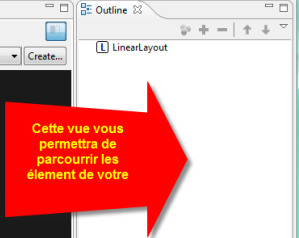 En bas de la fenêtre, vous trouverez la liste des propriétés de l’élément sélectionné dans votre interface.
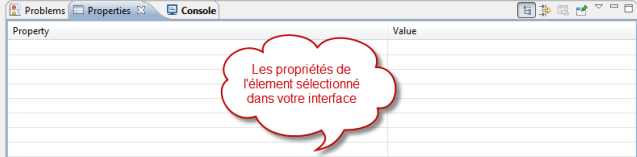 09/02/2018
Applications Mobiles
61
Naviguer dans le concepteur d’interfaces
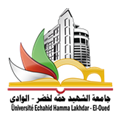 Cet affichage est également très important car il vous permettra de voir toutes les propriétés disponibles pour l’élément sélectionné.
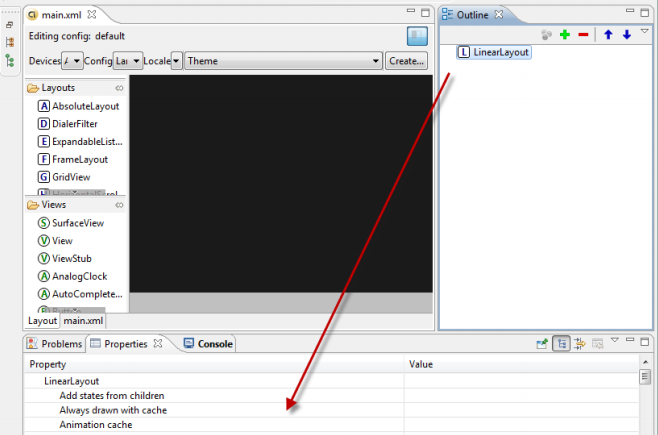 Par exemple,
 en sélectionnant 
le Linear Layout à 
droite, nous pouvons
 voir toutes les
 propriétés modifiables
 pour cet élément.
09/02/2018
Applications Mobiles
62
Modifier les propriétés des éléments graphiques
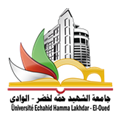 En passant la souris sur une des propriétés, une infobulle descriptive s’affiche..
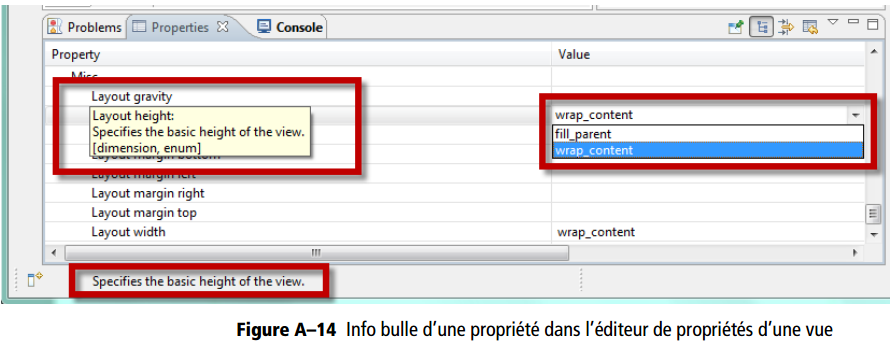 09/02/2018
Applications Mobiles
63
Créer une interface grâce au concepteur
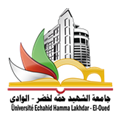 Pour ajouter un EditText, sélectionnez-le sur la gauche dans la liste des Views et faites le glisser sur la zone noire centrale.
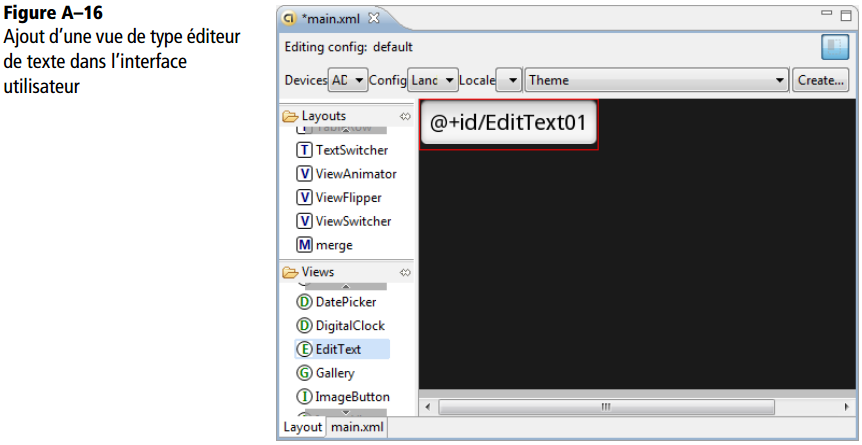 09/02/2018
Applications Mobiles
64
Créer une interface grâce au concepteur
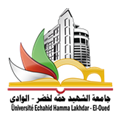 Ajoutez maintenant un bouton de la même façon. Sélectionnez Button dans la liste des vues et faite le glisser sur la zone centrale.
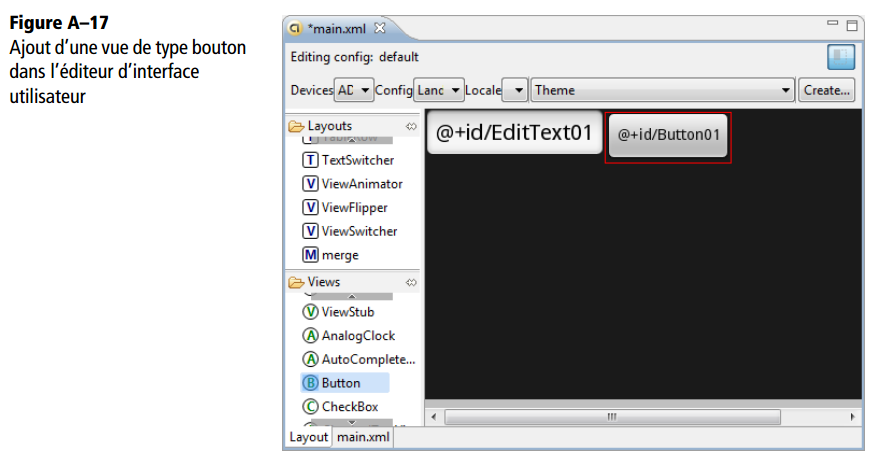 Ces deux éléments s’affichent l’un à côté de l’autre.
09/02/2018
Applications Mobiles
65
Créer une interface grâce au concepteur
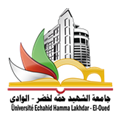 Si vous souhaitez changer l’orientation de ces deux éléments.
Sélectionnez le fond noir ou bien
 sur la droite dans la  fenêtre Outline, sélectionnez le Linear Layout qui se trouve à la base de notre arborescence.
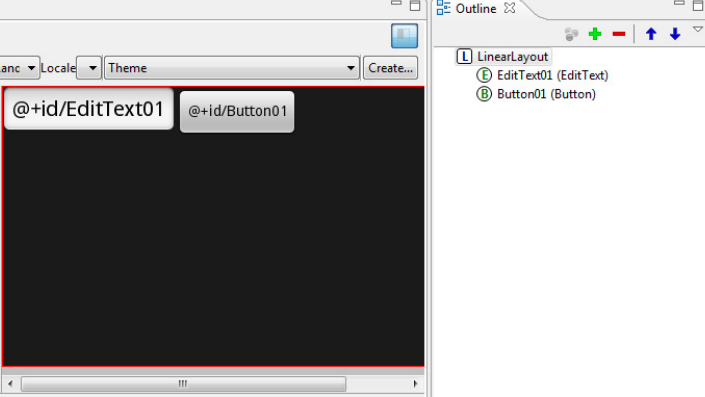 Deux choix sont alors à votre disposition : Horizontal et Vertical.
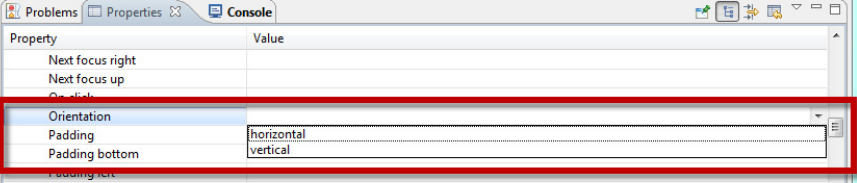 09/02/2018
Applications Mobiles
66
Créer une interface grâce au concepteur
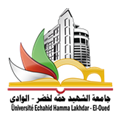 Si vous souhaitez les afficher l’un au dessus de l’autre, vous devrez changer l’orientation du Linear Layout parent de ces deux éléments.
Sélectionnez Vertical afin d’afficher les vues enfants les unes en dessous des autres.
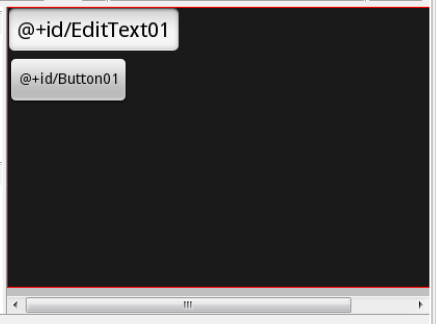 Par défaut Linear Layout dispose les éléments à l’horizontal
09/02/2018
Applications Mobiles
67
Créer une interface grâce au concepteur
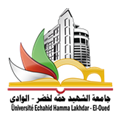 Vous pouvez à tout moment consulter et modifier manuellement le XML en mode texte en cliquant sur l’onglet en dessous de l’aperçu
De cette façon, vous pourrez basculer à tout moment sur le concepteur graphique en cliquant sur Layout et voir l’aperçu des changements effectués dans le XML.
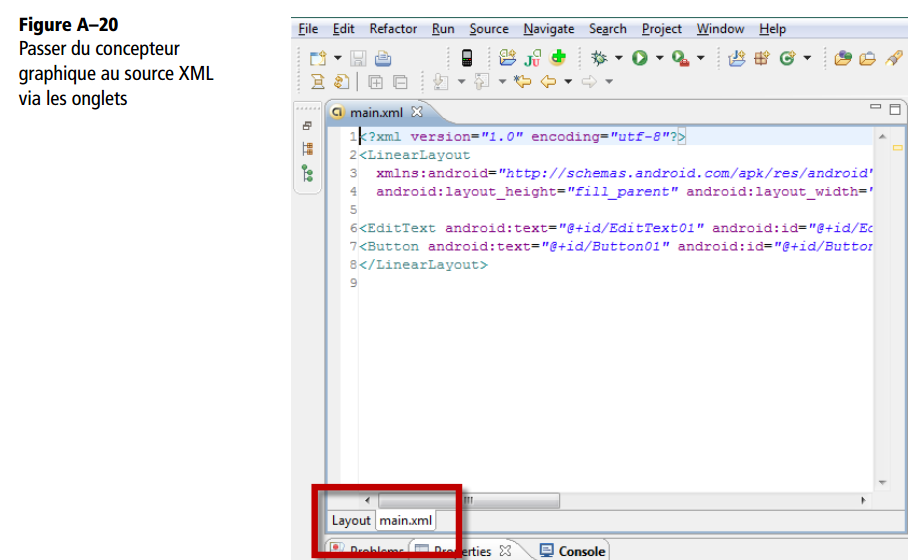 09/02/2018
Applications Mobiles
68
Créer une interface grâce au concepteur
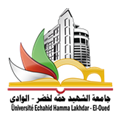 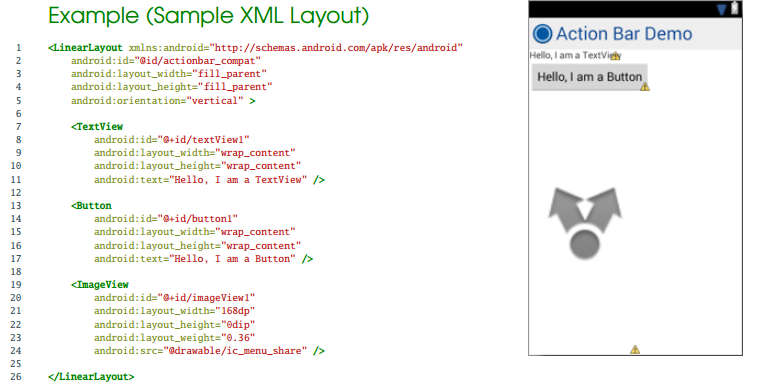 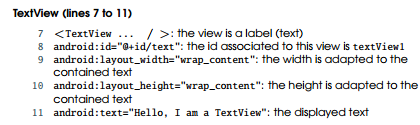 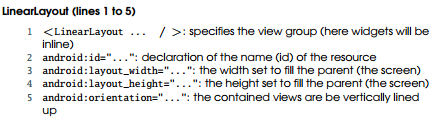 09/02/2018
Applications Mobiles
69
Créer une interface grâce au concepteur
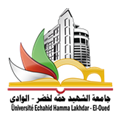 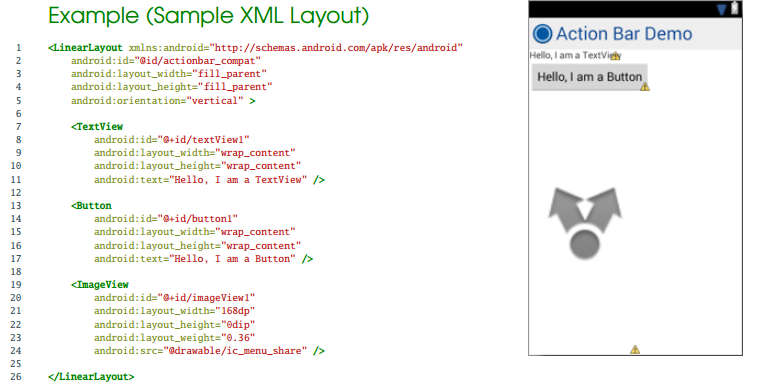 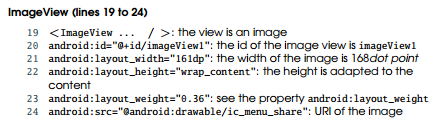 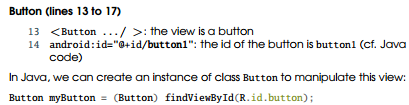 09/02/2018
Applications Mobiles
70
Créer une interface grâce au concepteur
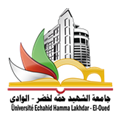 Integrate Layouts in Your App (Eclipse with ADT plugin)
Steps
 In XML editor :

Create an XML layout (attention to the views’ ids)

 Dans le programme Java (Activity code):

2. Load the layout
3. Instantiate the views upon which your want to act
09/02/2018
Applications Mobiles
71
Créer une interface grâce au concepteur
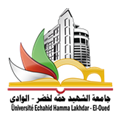 Integrate Layouts in Your App (Eclipse with ADT plugin)
(1) Create an XML layout
Manual Edition
Create a new .xml file in the directory res/layout
 Edit the layout with an XML editor
(1.1) Choosing a Layout

LinearLayout: arranges its children in a single column or a single row
AbsoluteLayout : lets you specify exact locations (x/y coordinates) of its children
RelativeLayout : the positions of the children can be described in relation to each other or to the parent
TableLayout : arranges its children into rows and columns

(1.2) Choosing and Positionning the Views
09/02/2018
Applications Mobiles
72
Créer une interface grâce au concepteur
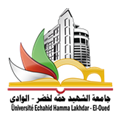 Integrate Layouts in Your App (Eclipse with ADT plugin)
(1) Create an XML layout
Manual Edition
Create a new .xml file in the directory res/layout
 Edit the layout with an XML editor
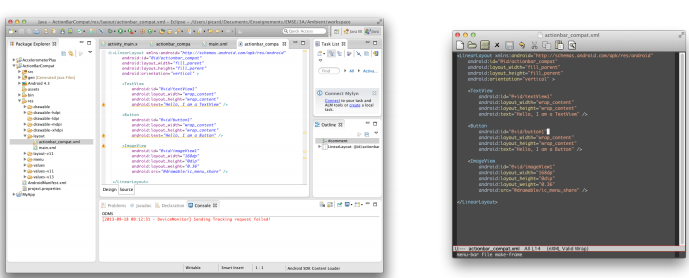 09/02/2018
Applications Mobiles
73
Créer une interface grâce au concepteur
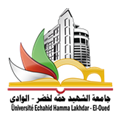 Integrate Layouts in Your App (Eclipse with ADT plugin)
(1) Create an XML layout
Creation with Eclipse ADT plugin
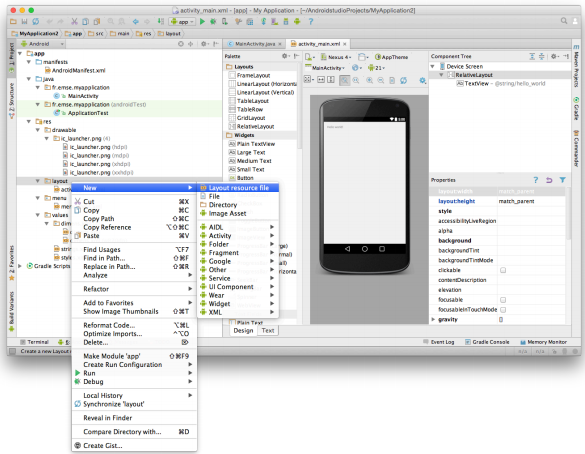 09/02/2018
Applications Mobiles
74
Créer une interface grâce au concepteur
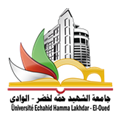 Integrate Layouts in Your App (Eclipse with ADT plugin)
(2) Load the Layout
Linking Java Code (activity) and Layouts (resource)

 When the app is compiled, each XML layout is compiled as a View resource

 The application code must load the layout in the onCreate() method of the activity 

calling the setContentView() method 



 The setContentView() method takes as input the rerefence of the layout (its id) , e.g. R.layout.layout1
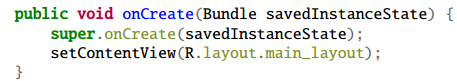 09/02/2018
Applications Mobiles
75
Créer une interface grâce au concepteur
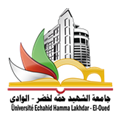 Integrate Layouts in Your App (Eclipse with ADT plugin)
(3) Instantiate the Views
Manipulating views by id
Create an instance of each object on which you want to add a
handler in the onCreate() method of your activity

 Use the findViewById() to get the instance for your view (using the id defined in the XML layout)

 Manipulate your view (e.g. add an event listener for a button, get the content of an editable text field)
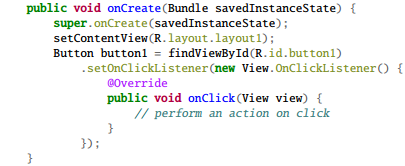 09/02/2018
Applications Mobiles
76